Lecture 13:Examples of the DFT and its inverse; DFT of a real valued signalSections 2.2.3, 2.3
In the previous lecture, we considered DFT vectors (or spectra) with a single nonzero entry. The corresponding time domain-signals are Fourier sinusoids. Thus:if then the time-domain signal s is a sinusoid of frequency ω = 4(2π/8) = π. Speciﬁcally,  since     • If   then s = v(3)/8. This is a sinusoid of frequency ω = 3(2π/8) = 3π/4, and is given by  In other words,
We now introduce a second nonzero entry in S, i.e., a second sinusoidal component in s. LetTo get s, 1) we find the frequencies that corresponding to the relevant columns of V: ω = 3π/4 (as before); and ω =5π/4, which is the same frequency as ω = −3π/4 for complex sinusoids, and form the two colums2) take the sum of the two columns Sinceit follows that Your Task: Verify the results using the IFFT command in MATLAB .
The last example also demonstrates an important property of the DFT and its inverse, namely linearity. Since both the analysis and synthesis equations involve multiplication of a variable vector by a ﬁxed matrix (W or V), we have s = αx + βy ←→ S = αX + βY (DFT 1) Based on this property and the DFT pairs obtained previously, we can also invert (for example) The time-domain vector s is a linear combination of the vectors obtained earlier: In MATLAB: n = (0:7).’ ; s = 1/8 -(-1).^n/4 + 3*cos(3*pi*n/4)/4 ; S = fft(s)
In the last example, the real sinusoidal component (3/4)cos(3πn/4) was formed by adding together two complex-valued sinusoids, at frequencies ω = 3π/4  	and ω = 5π/4 (same as −3π /4)namely the third and ﬁfth Fourier frequencies for an eight-point vector.
As we will soon see, if a time-domain vector s is real-valued, then: the entries of the DFT S are not necessarily real; they are, however, symmetric (in a sense soon to be deﬁned) about k = N/2. knowing S, we can express s as a sum of real-valued sinusoids at Fourier frequencies, all of which can be limited to the interval [0,π].
The aforementioned symmetry is revealed using the analysis equation S = VH s where S[k] is simply the inner product of the kth Fourier sinusoid v(k) and s. The sinusoids v(k) and v(N−k) are complex conjugates of each other, since they are at frequencies ω = 2πk/N and ω = 2π(N − k)/N =2π − 2πk/N(recall that (e jθ)*= e−jθ). This means that S[k] and S[N − k] can be written as S[k]=(a + jb)T s = aTs + jbT s S[N − k]=(a - jb)T s = aTs –  jbT s where a and b are real-valued vectors (consisting of cosines and sines, respectively). Since s is real-valued, so are the dot products aT s and bT s, and therefore S[N − k]= S ∗[k] ,k =1: N − 1 Your Task: Verify this property in MATLAB: s1 = randn(9,1) ; S1 = fft(s1) % (one real value and four complex conjugate pairs) s2 = randn(10,1) ; S2 = fft(s2) % (two real values and four complex conjugate pairs)
The property S[N − k]= S∗[k] is known as circular conjugate symmetry. If the indices k =0: N − 1 are marked counterclockwise and uniformly on the unit circle with k =0 at angle θ = 0, then positions k and N − k are symmetric about the horizontal (real) axis.
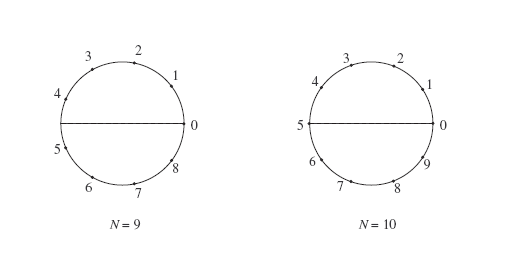 The indices k = 0 and k = N/2 deserve special mention. The ﬁrst index corresponds to the frequency ω = 0. Accordingly, S[0] is the inner product of the all-ones vector v(0) with s, and is clearly real-valued. Therefore S[0] = S ∗[0] = s[0] + s[1] + ··· + s[N − 1] The index k = N/2 arises only when N is even. The corresponding sinusoid v(N/2) has frequency π, i.e., it is a real-valued vector consisting of alternating values 1 and −1. Therefore S[N/2] is also real valued, and S[N/2] = S ∗[N/2] = s[0] − s[1] + ···− s[N − 1]
Obviously, an arbitrary real-valued signal s has a complex-valued spectrum (DFT) S. This complex vector is often expressed in polar form, entry by entry: S[k]= |S[k]|· ej∠S[k]This gives rise to two spectra: • The amplitude, or magnitude, spectrum |S[k]|. Viewed as a vector, this is circularly symmetric in k: S[N − k]= S ∗[k] ⇒|S[N − k]| = |S[k]| • The phase, or angle, spectrum ∠S[k]. Viewed as a vector, this is circularly antisymmetric in k: S[N − k]= S ∗[k] ⇒ ∠S[N − k]= −∠S[k] In the special cases k = 0 and k = N/2, the value of S[k] is real. Whenever S[k] is real, ∠S[k]=0 if S[k] ≥ 0 and ∠S[k]= π (equivalent to −π) if S[k] < 0.
We can now generalize the example given earlier in order to express an arbitrary real-vector of length N = 8 as a sum of real-valued sinusoids at Fourier frequencies 0, π/4, π/2, 3π/4 and π. Suppose the DFT of s is given by S =  [1 1+2j −4j 3 − j −2 3+ j 4j 1 − 2j ]T The synthesis equation:  s = (1/8)VS  will again combine complex sinusoids with frequency indices k and N − k into a single real-valued sinusoid. The coeﬃcient of that sinusoid can be obtained by noting that if S[k]= Aejφ and S[N − k]= Ae−jφ then the N entries of the vector S[k]v(k) + S[N − k]v(N−k)are given (for n =0: N − 1) by the formulaAejφejωn +Ae-jφe-jωn =2A cos(ωn + φ) where ω = k(2π/N). The values of A = |S[k]| and φ = ∠S[k] are found by expressing S in polar form—i.e., in terms of the amplitude and phase spectra. The ﬁnal result is s[n]= (1/8)+ (√5/4)cos((πn/4)+1.1071)+ cos((πn/2) − (πn/2)) + (√10/4) cos ((3πn/4) − 0.3218)− (1/4)(−1)n
Steps to find s[n]:1. Compute A = |S[k]| 2. Compute φ = ∠S[k] 3. Compute ω = k(2π/N). 4. Compute VS = the sum of vectors: S[k]v(k) = Aejφejωn +Ae-jφe-jωn	 =2A cos(ωn + φ) for symmetric pairs	 = A cos(ωn + φ) for n = 0 or N/25. Compute s = (1/N)VS
Problems: 3.7,3.8